РМО учителей химии
30 октября 2020 г.
Формирование естественнонаучной грамотности обучающихся при изучении химии
Информационно- аналитический семинар
Анализ работы РМО учителей химии за 2019 - 2020 учебный год
Цель: Формирование естественнонаучной грамотности обучающихся при изучении химии  как важное условие повышения качества образования. 
Задачи:
1. Повышать профессиональные компетенции учителей химии по формированию естественнонаучной грамотности учащихся в соответствии с ФГОС. 
Организовать мониторинг предметных и метапредметных результатов учащихся по химии. 
Способствовать профессиональному росту педагогов, повышению их педагогического мастерства через разработку индивидуальных образовательных планов.
Деятельность учителей химии в соответствии с показателями нацпроекта «Образование»
Выводы:  учителя химии познакомились   с современными системами  оценки качества, получили представление о способах подготовки обучающихся решению заданий практической направленности по естествознанию.
Тиражирование лучших практик по приоритетным направлениям развития
Выводы: учителя химии проявляют недостаточное активность в обобщении и представлении собственного педагогического опыта, образовательных практик
Повышение квалификации
Организация исследовательской и проектной работы с учащимися
Выводы
Основной целью педагогической деятельности учителей химии является повышение качества образования через внедрение инновационных педагогических технологий, разработки уроков химии в соответствии с требованиями к современному уроку, мониторинг достижений учащихся. 
На заседаниях РМО этого года акцент был сделан на приёмах, методах по  формированию естественнонаучной грамотности школьников на основе системно-деятельностного подхода.
Все члены РМО имеют хороший потенциал своего профессионального развития: организуют работу по теме самообразования, повышают свою квалификацию, участвуют в работе РМО учителей химии. Большинство учителей химии уделяют внимание формированию функциональной грамотности школьников при обучении химии и организуют деятельность по составлению индивидуальных проектов с обучающимися 9 класса в соответствии с ФГОС
План работы РМО учителей химии на 2020/21 учебный год
Методическая тема:  «Развитие профессиональной компетентности и педагогического мастерства учителей естественнонаучного цикла как условие обеспечения качества знаний учащихся по  химии  в условиях введения ФГОС ООО, ФГОС СОО». 
Цель: повышение профессионального уровня и педагогического мастерства учителей химии в соответствии с реальными потребностями современной системы образования, оказание методической поддержки педагогам. 
Задачи:
Организовать изучение методических материалов по вопросам обновления содержания образования в контексте федеральных государственных образовательных стандартов;
Обеспечить оперативное информирование педагогов о новом содержании образования, инновационных образовательных и воспитательных технологиях;
Повышать профессиональные компетенции учителей химии по формированию естественнонаучной грамотности учащихся в соответствии с ФГОС. 
Организовать системную подготовку обучающихся к государственной итоговой аттестации;
Совершенствовать профессиональное мастерство учителей химии через  самообразование,  обобщение  и распространение передового педагогического опыта.
Информационная деятельность
Развитие профессионального роста педагогов
Развитие профессионального роста педагогов
Экспертная и аналитическая деятельность
Изменения по химии ОГЭ 2021:
В экзаменационную работу 2021 г. по сравнению с работой 2020 г. внесены изменения в формат следующих заданий:
в заданиях 2 (определение строения атома химического элемента и характеристика его положения в Периодической системе) и 3 (построение последовательности элементов с учётом закономерностей изменения свойств элементов по группам и периодам) требуется вписать в поле ответа цифровые значения, соответствующие условию задания;
в заданиях 5 (виды химической связи), 8 (химические свойства простых веществ и оксидов) и 16 (чистые вещества, смеси, правила работы с веществами в лаборатории и в быту) требуется осуществить выбор двух ответов из предложенных в перечне 5 вариантов (множественный выбор ответа);
в заданиях 4 (валентность, степень окисления) и 12 (признаки химических реакций) требуется установить соответствия между позициями двух множеств.
Задание 2 (характеристика атомов на основе его положения в ПСХЭ)
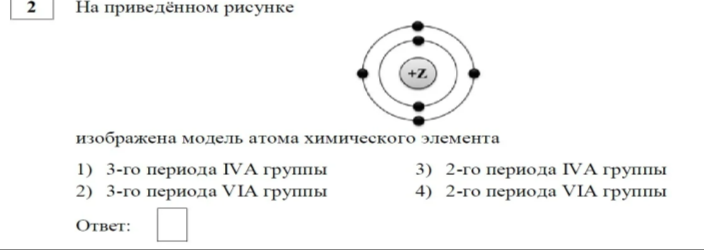 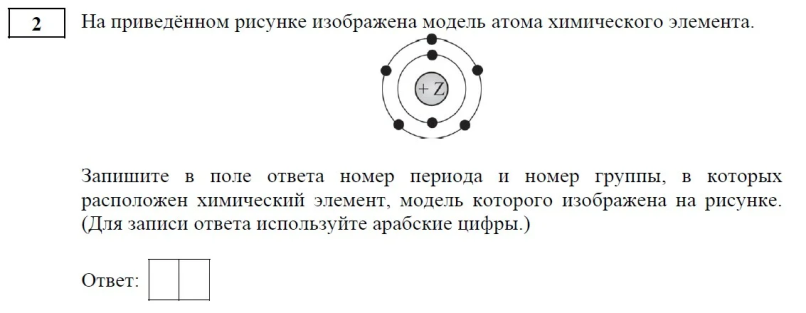 Задание 3  (построение последовательности элементов с учётом закономерностей изменения свойств элементов по группам и периодам)
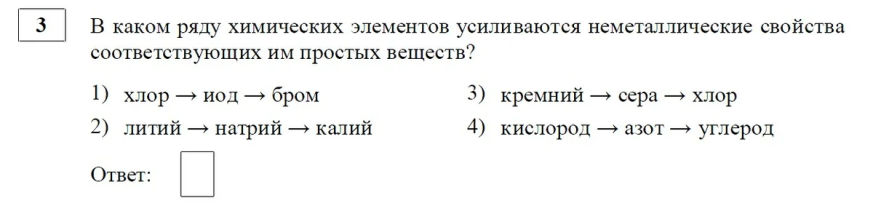 Теперь в задании 3 требуется вписать в поле ответа цифровые значения, соответствующие условию задания, а не выбрать подходящий вариант из четырех предложенных.
3. Расположите химические элементы
 – 1) сера 2) хлор 3) фосфор в
 порядке увеличения их электроотрицательности. 
Запишите номера выбранных элементов в соответствующем порядке.

Ответ:
В заданиях 5 (виды химической связи)
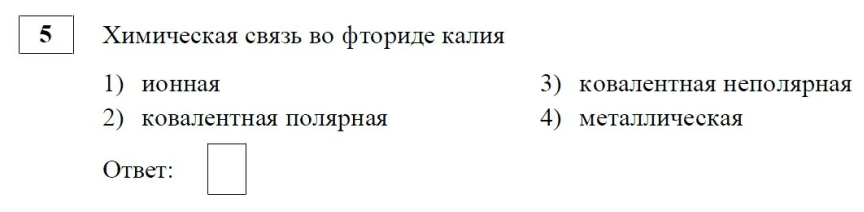 Изменения в выборе ответа
Из предложенного перечня выберите два вещества с ионной связью. 
СаО   2) РCl3   3) Br2    4) Li3N    5) H2S 
Запишите номера выбранных ответов. 

Ответ:
В заданиях 4 (валентность, степень окисления) и 12 (признаки химических реакций) требуется установить соответствия между позициями двух множеств.
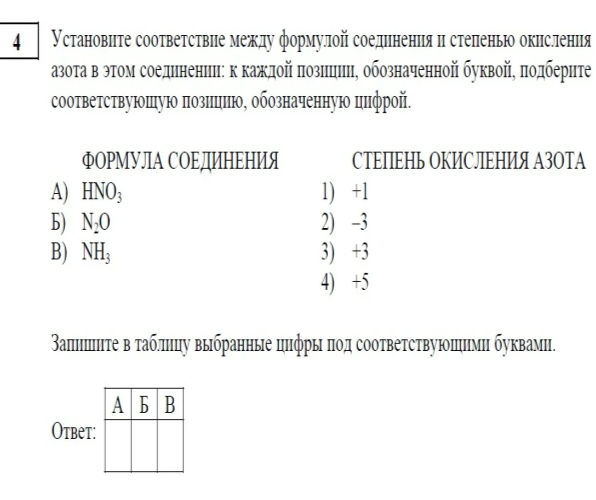 4. В каком соединении степень окисления азота равна +3? 
Na3N 
NH3
NH4Cl
 HNO2 

Ответ:
Задание 19
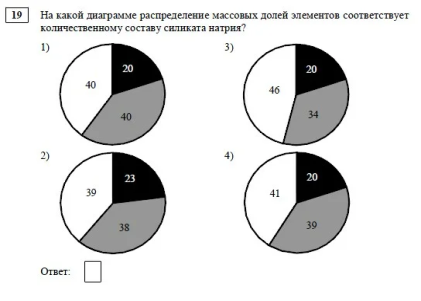 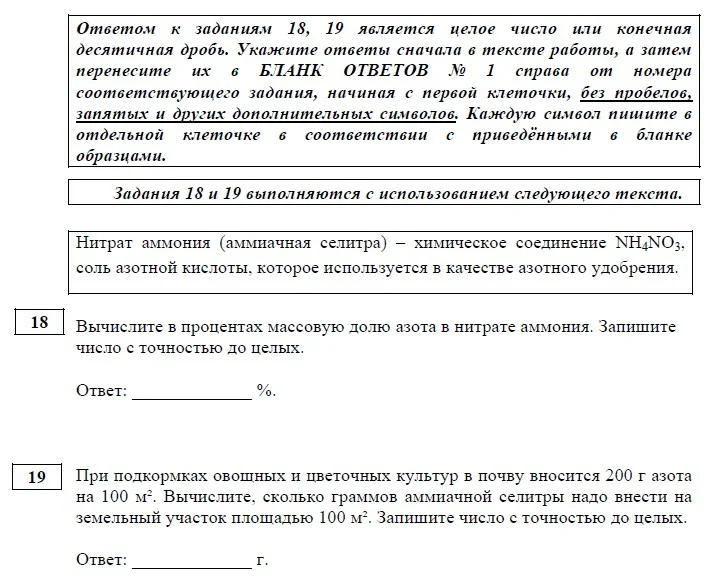 В 2021 году мы получаем целых два задания, еще и с "историей":
Анализ результатов ЕГЭ по химии в 2020 году
Выводы: в 2020 году участники единого государственного экзамена продемонстрировали результаты ниже, чем в 2019 и в 2018 годах. Процент участников, не преодолевших границу минимального балла в 2020 году, составил 19,29%, что выше на 3,23 %, по сравнению с 2019 (16,06 %) и на 1,87% по сравнению с 2018 годами (17,42%).
В нынешнем году гораздо больше стало 100-балльников по химии., причем  восемь из них – выпускники спецкласса красноярской школы №144.
Задание 24
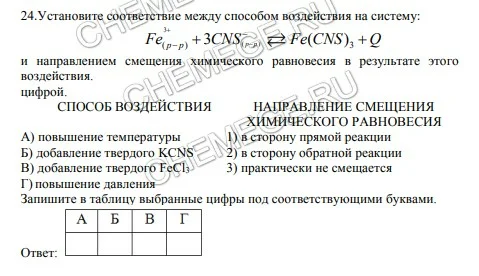 Комментарий
Как видите, задачи такого типа требуют глубокого понимания процессов, происходящих в растворе и при протекании химической реакции. С этой темой очень часто возникали проблемы и недопонимание даже у студентов химического ВУЗа, где я работал преподавателем. И, конечно, это совсем не шаблонный вопрос для тех, кто " в теме". К сожалению, в рамках курса подготовки к ЕГЭ многие просто "натаскивают" учеников на такие задания, не давая понимания сути происходящих процессов.
Задание на равновесие стало одним из самых "завальных"  заданий ЕГЭ по химии в 2020 году.
Задание 29
Например, для простой задачи на расчеты по уравнению реакции, задачи 29 из первой части экзамена, составители в этом году взяли чуть более сложные, чем в экзаменах прошлых лет, химические реакции. Например, в реальном КИМ ЕГЭ по химии 2020 года задача 29 звучит так:
29. Вычислите массу оксида кремния (IV), который вступит в реакцию со фтором, если в ходе реакции выделилось 11,2 л кислорода (при н.у.).
Комментарий
Сами по себе расчеты простые, но для ученика со средней или стандартной школьной подготовкой  задача может стать нерешаемой, поскольку зачастую на первом этапе, при составлении уравнения химической реакции необходимо хорошее понимание окислительно-восстановительных реакций.
Задание 35
Вещество А содержит 9,3% углерода, 10,85% азота, 24,8% серы, 49,6% кислорода по массе. Известно, что вещество А получают восстановлением вещества В цинком в присутствии серной кислоты.
На основании данных условия задания:
проведите необходимые вычисления (указывайте единицы измерения искомых физических величин) и установите молекулярную формулу органического вещества А;
составьте структурную формулу этого вещества, которая однозначно отражает порядок связи атомов в его молекуле;
напишите уравнение реакции получения вещества А восстановлением вещества В (используйте структурные формулы органических веществ)
Ответ:
Данной формуле и условию задачи соответствует гидросульфат метиламмония:
[CH3-NH3]HSO4
Вещество В — нитрометан
Реакция получения вещества А из вещества В:
CH3-NO2 + 3Zn + 4H2SO4 → [CH3-NH3]HSO4 + 3ZnSO4 + 2H2O
Ответ: [CH3-NH3]HSO4
По мнению экспертов
Готовясь к любому ЕГЭ, выпускники тренируются решать задания демоверсии, официальных и неофициальных тренировочных КИМов. Для каждого из 35 номеров есть алгоритм решения, которого нужно придерживаться, но задания 2020 года отличались от демоверсии:
1. Большое количество тривиальных названий (реактив Толленса — то есть аммиачный раствор оксида серебра и другие).
2. Большая доля заданий были нестандартными, которые решались не по алгоритму.
3.  «…в каждом номере необходимо было продемонстрировать логическое мышление, анализ, а также математические способности».
Выводы
1.  Важно не только заучивать алгоритмы, но учить применять реальные знания в нестандартных ситуациях. 
2. Разработка школьных программ по формированию функциональной грамотности школьников будет способствовать повышению качества образования.
3. Реализация компетентностного подхода при обучении химии возможна через применение ситуационных задач, практико-ориентированных заданий, 
задач открытого типа.
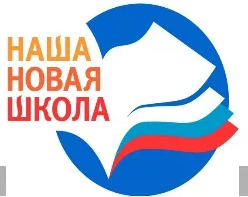